wemwgjøvwni ivn&gvwbi ivnxg
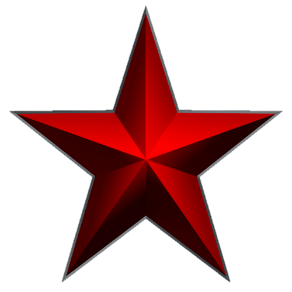 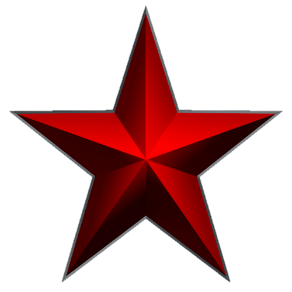 mKj cÖksmv gnvb Avjøvni Rb¨
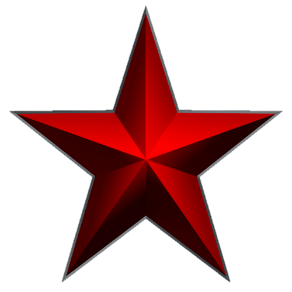 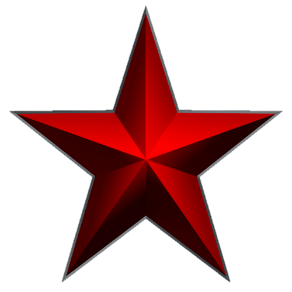 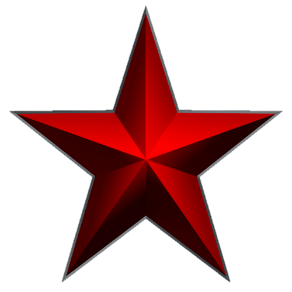 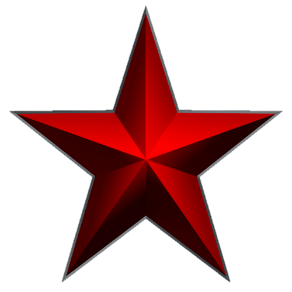 স্বাগতম
স্বাগতম
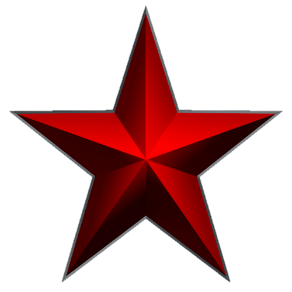 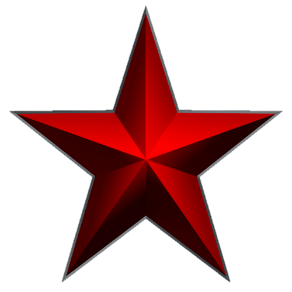 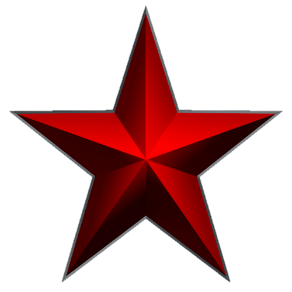 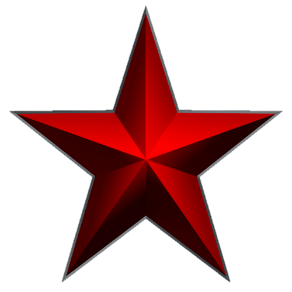 ক
তি
শি
ক্ষ
রি
চি
প
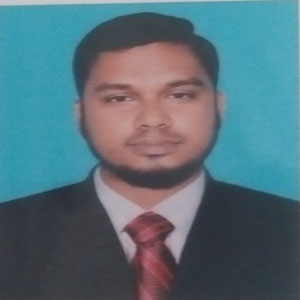 ZvjcyKzi `viæj Bmjvg `vwLj gv`ªvmv
‡WgvRvbx,kvRvnvbcyi,
   e¸ov |
mnKvix শিক্ষক
     (গণিত)
মোঃ ‡iRvDj nK
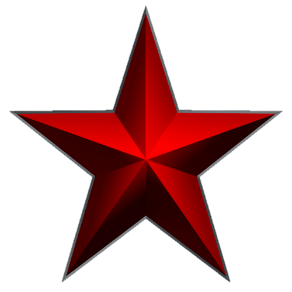 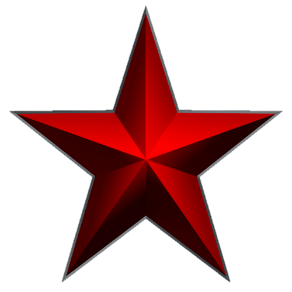 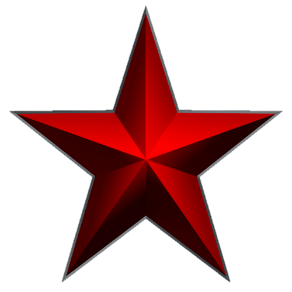 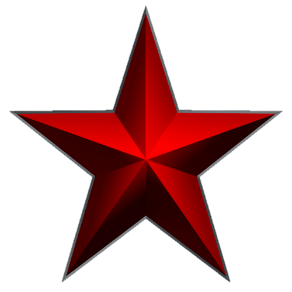 Qwe
Kwi
jÿ¨
¸‡jv
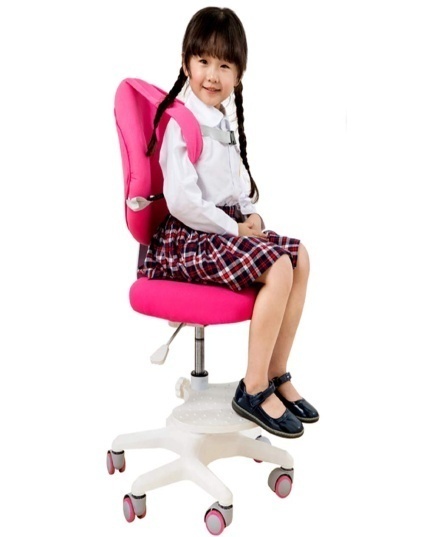 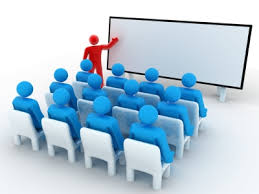 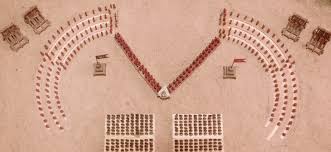 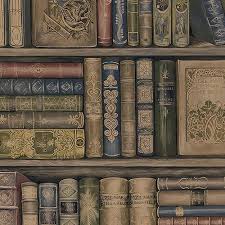 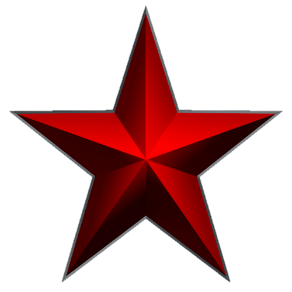 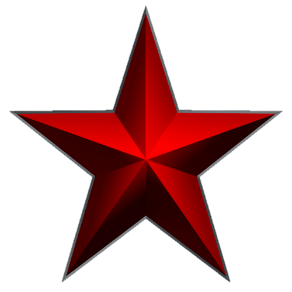 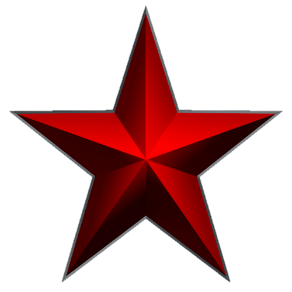 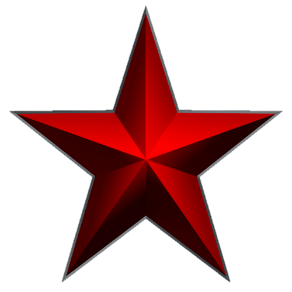 র
কে
জ
আ
পা
ঠ
c¨vUvb©(Pattern)
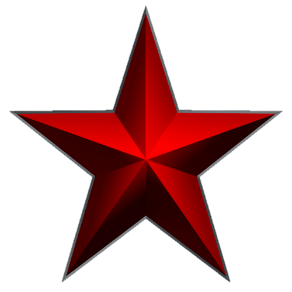 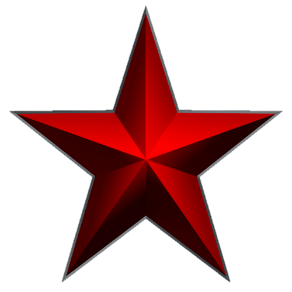 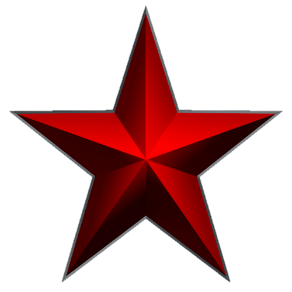 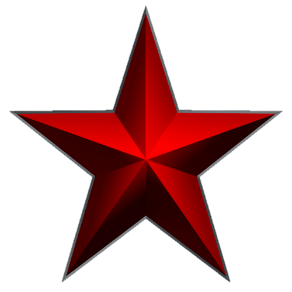 তি
ঠ
চি
রি
প
পা
শ্রেণীঃ 8ম
   বিষয়ঃ গণিত
   অধ্যায়ঃ 1g       
 পাঠঃc¨vUvb©
 সময়ঃ 5০মিঃ
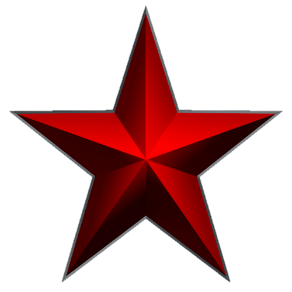 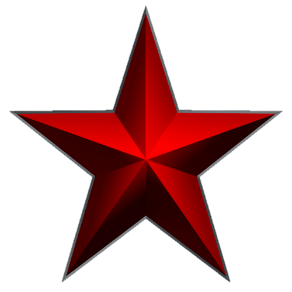 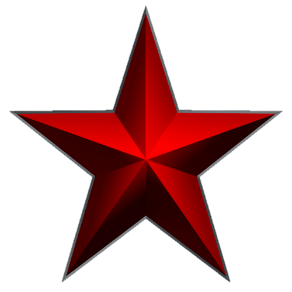 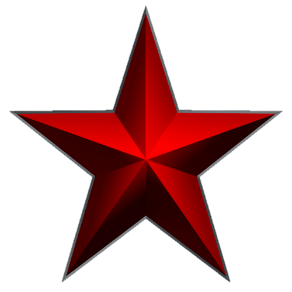 পাঠের উদ্দেশ্য
পাঠের উদ্দেশ্য
GB cvV †k‡l wkÿv_x©iv-
*c¨vUvb© Kx Zv Rvb‡Z cvi‡e |
*wewfbœ cÖKvi c¨vUvb© wjL‡Z I eY©bv Ki‡Z cvi‡e|
*c¨vUvb©‡K exRMvwbwZK ivwk‡Z cÖKvk Ki‡Z cvi‡e|
*c¨vUv‡b©i msL¨v †ei Ki‡Z cvi‡e|
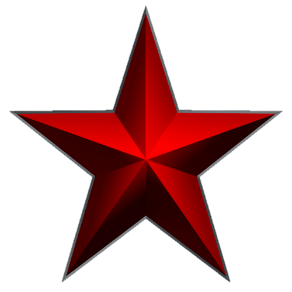 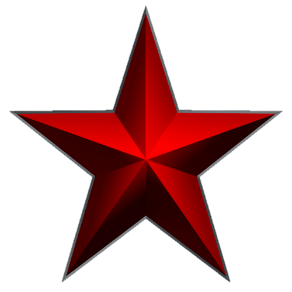 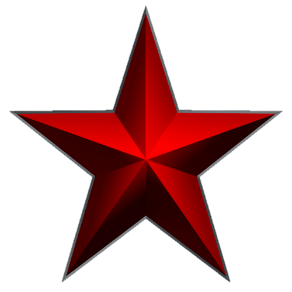 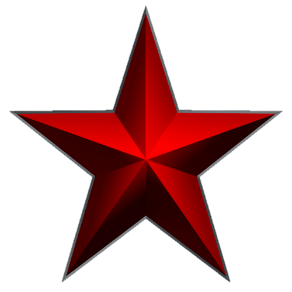 c¨vUvb© Kx?
উত্তরঃ c¨vUvb© A_© aib, bgybv ev `„óvšÍ|  †Kvb Kvh© mn‡R m¤úbœ Kivi †KŠkj/aib n‡jv c¨vUvb©| 5-Gi ¸wYZK¸‡jvi †k‡l 0 ev 5 _v‡K, GwUI GKwU c¨vUvb©|
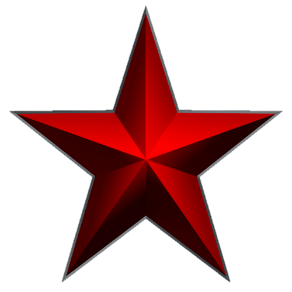 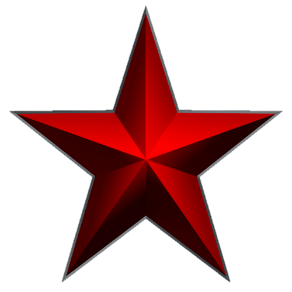 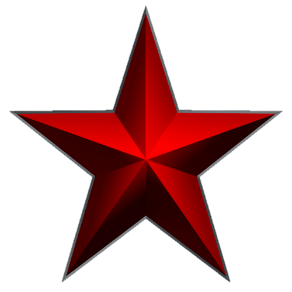 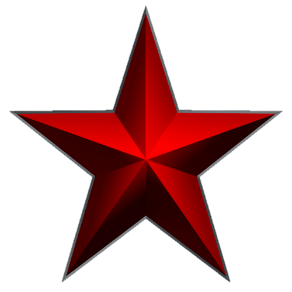 c¨vUv‡b©i cÖKvi‡f`?
উত্তরঃ c¨vUvb© mvaviYZ ˆiwLK, R¨vwgwZK I mvswL¨K n‡Z cv‡i|
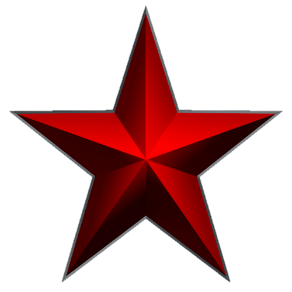 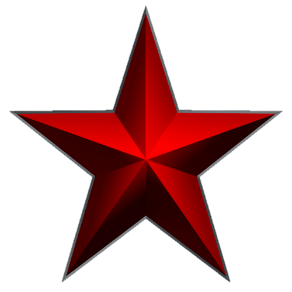 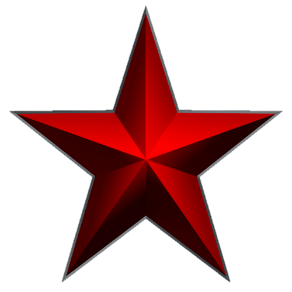 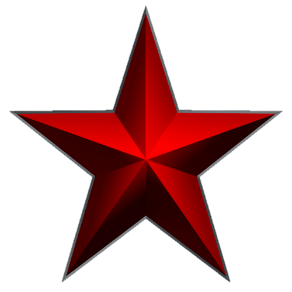 ‡hgbt
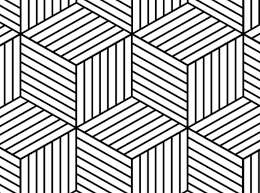 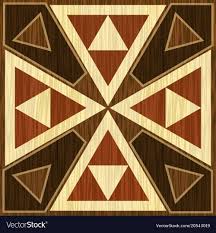 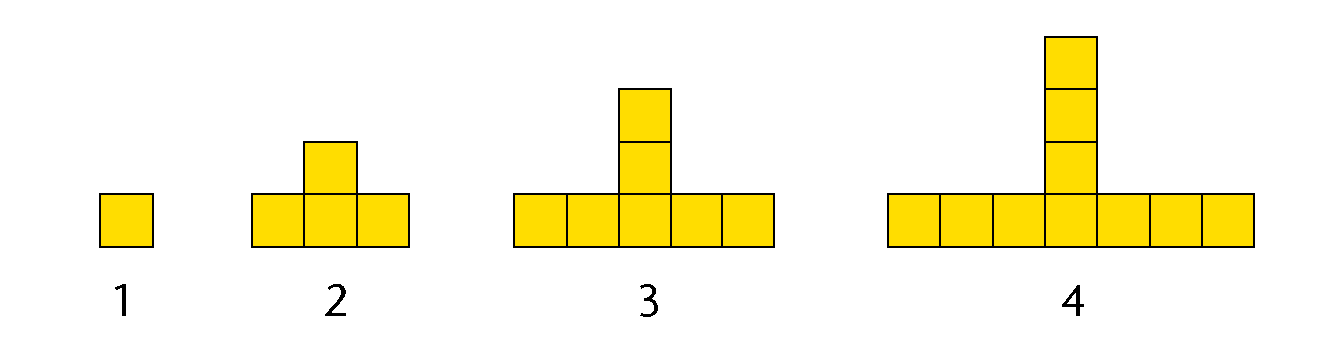 R¨vwgwZK c¨vUvb©
mvswL¨K c¨vUvb©
‰iwLK c¨vUvb©
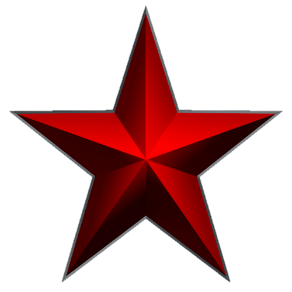 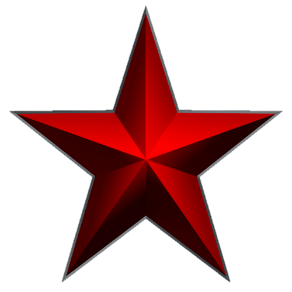 c¨vUvb© ¸‡jv jÿ¨ Kwit
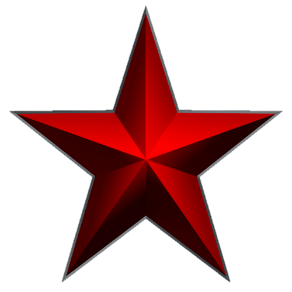 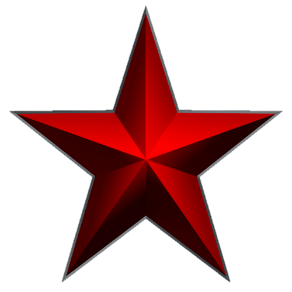 ZvwjKvi msL¨v¸‡jv 3, 10, 17, 24, 31, ...
cv_©K¨      7   7  7   7
AZGe, cieZ©x `yBwU msL¨v n‡e h_vµ‡g 31 + 7 = 38 I 38+7 = 45|
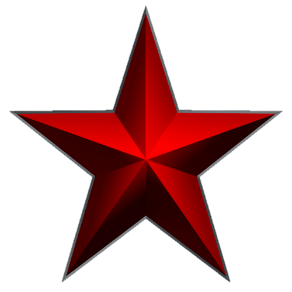 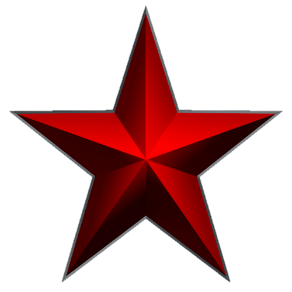 wd‡evbvw° msL¨v Kx?
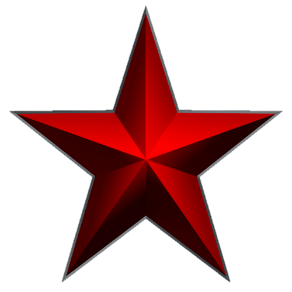 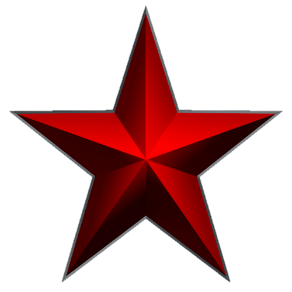 cici `ywU msL¨vi †hvMdj cieZx© msL¨vi mgvb n‡j Zv‡K wd‡evbvw° msL¨v e‡j|
‡hgbt 0, 1, 1, 2, 3, 5, 8, 13, 21, 34, .........
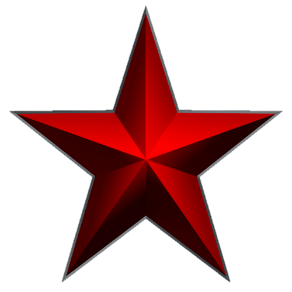 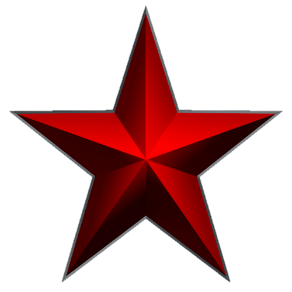 g¨vwRK eM©/ g¨vwRK msL¨vt
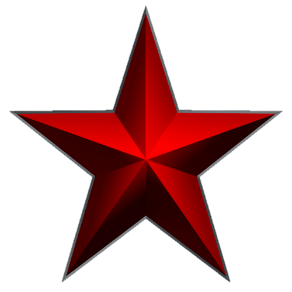 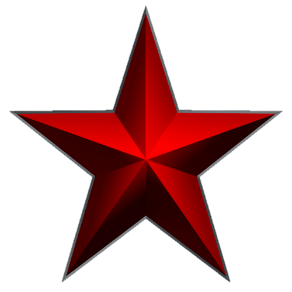 3 µ‡gi g¨vwRK msL¨v n‡jv 15|
jÿ¨ Kwit 3 +5+7=15 :- 3 †_‡K ïiæ n‡q cÖwZ †ÿ‡Î 3-1=2 e„w× Ges 3 wU msL¨v¸‡jvi †hvMdj|
4 µ‡gi g¨vwRK msL¨v n‡jv 34|
jÿ¨ Kwit 4 +7+10+13=34 :- 4 †_‡K ïiæ n‡q cÖwZ †ÿ‡Î 4-1=2 e„w× Ges 4 wU msL¨v¸‡jvi †hvMdj|
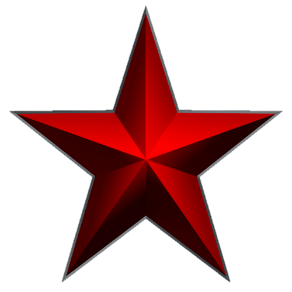 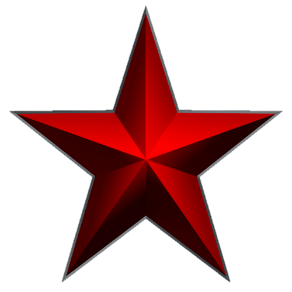 exRMvwYwZK cÖKvkt
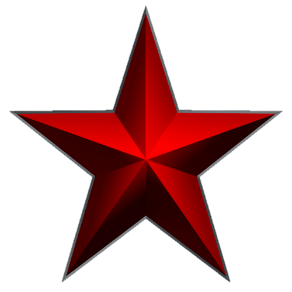 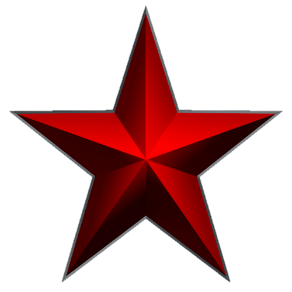 awi, x µ‡gi g¨vwRK msL¨v n‡jv ½x(x2 +1)        |
jÿ¨ Kwit 3 µ‡gi g¨vwRK msL¨v :½.3(32 +1) =15|
4 µ‡gi g¨vwRK msL¨v :½.4(42 +1) =34|
GKBfv‡e,5 µ‡gi g¨vwRK msL¨v :½.5(52 +1) =65|
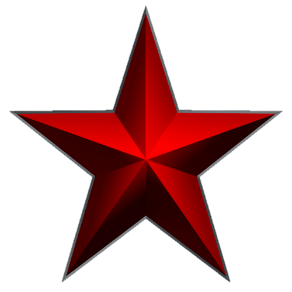 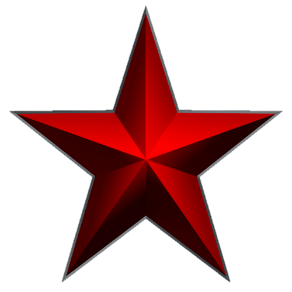 7
2
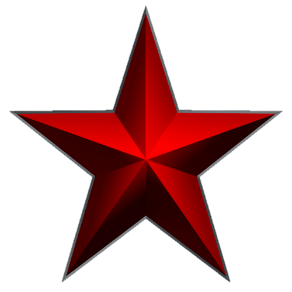 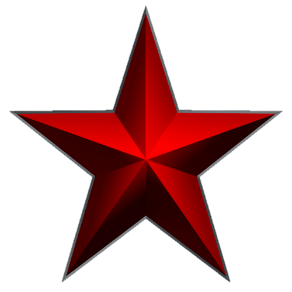 4
8
3
9
6
5
1
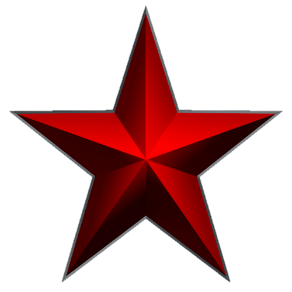 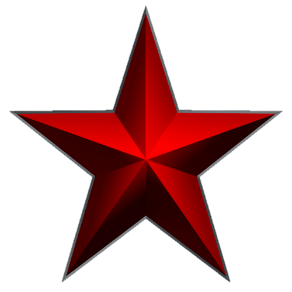 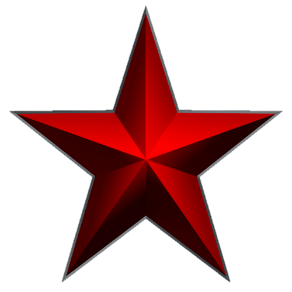 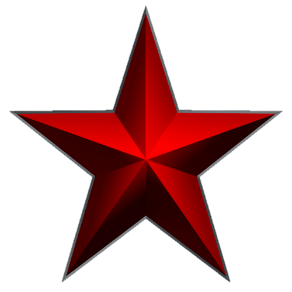 দলীয় কাজ
4 I 5 µ‡gi g¨vwRK eM© wbY©q Ki |
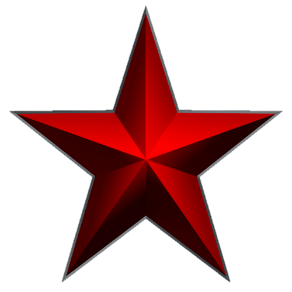 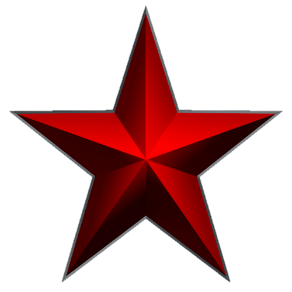 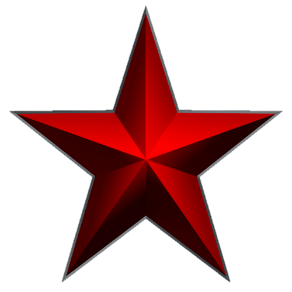 মূল্যায়ন
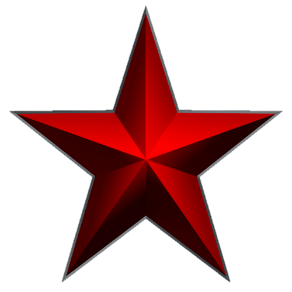 1)4 ,7, 10, 13 ..‡K exRMvwYwZK ivwk‡Z cÖKvk Ki|
2)4 µ‡gi g¨vwRK msL¨v wbY©q Ki|
3)1, 3, 5 ,7, 9 Gi 10g I 100 Zg c` wbY©q Ki|
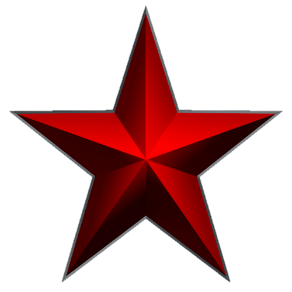 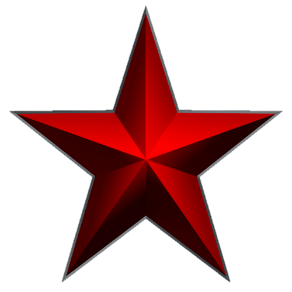 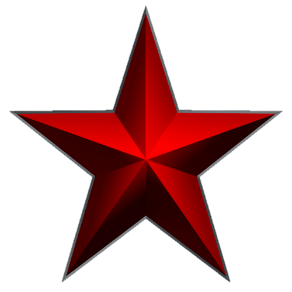 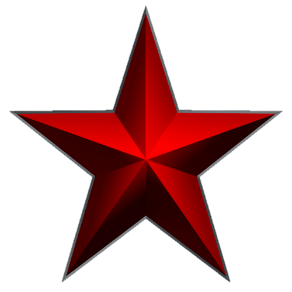 বাড়ির কাজ
1) 5 µ‡gi g¨vwRK msL¨v wbY©q Ki|
2) 3 I 4 µ‡gi g¨vwRK eM© MVb Ki|
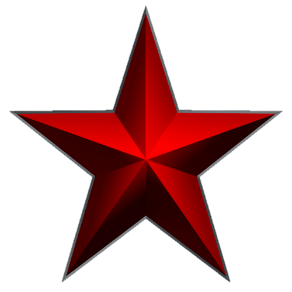 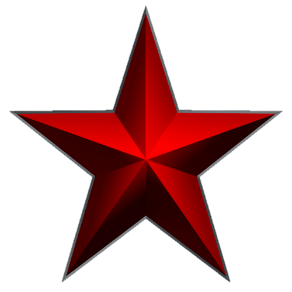 LONG LIVE BANGLADESH.
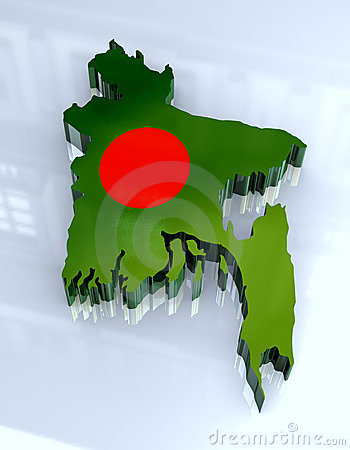 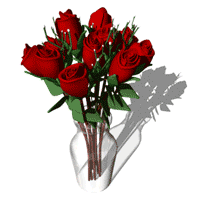 GOOD  BYE